ỦY BAN NHÂN DÂN QUẬN 8
TRƯỜNG TH NGUYỄN TRUNG NGẠN
MÔN: TIẾNG VIỆT
CHỦ ĐỀ 9: VUI HỌC
Bài 2: ă – ăc
2 tiết
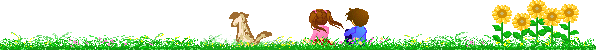 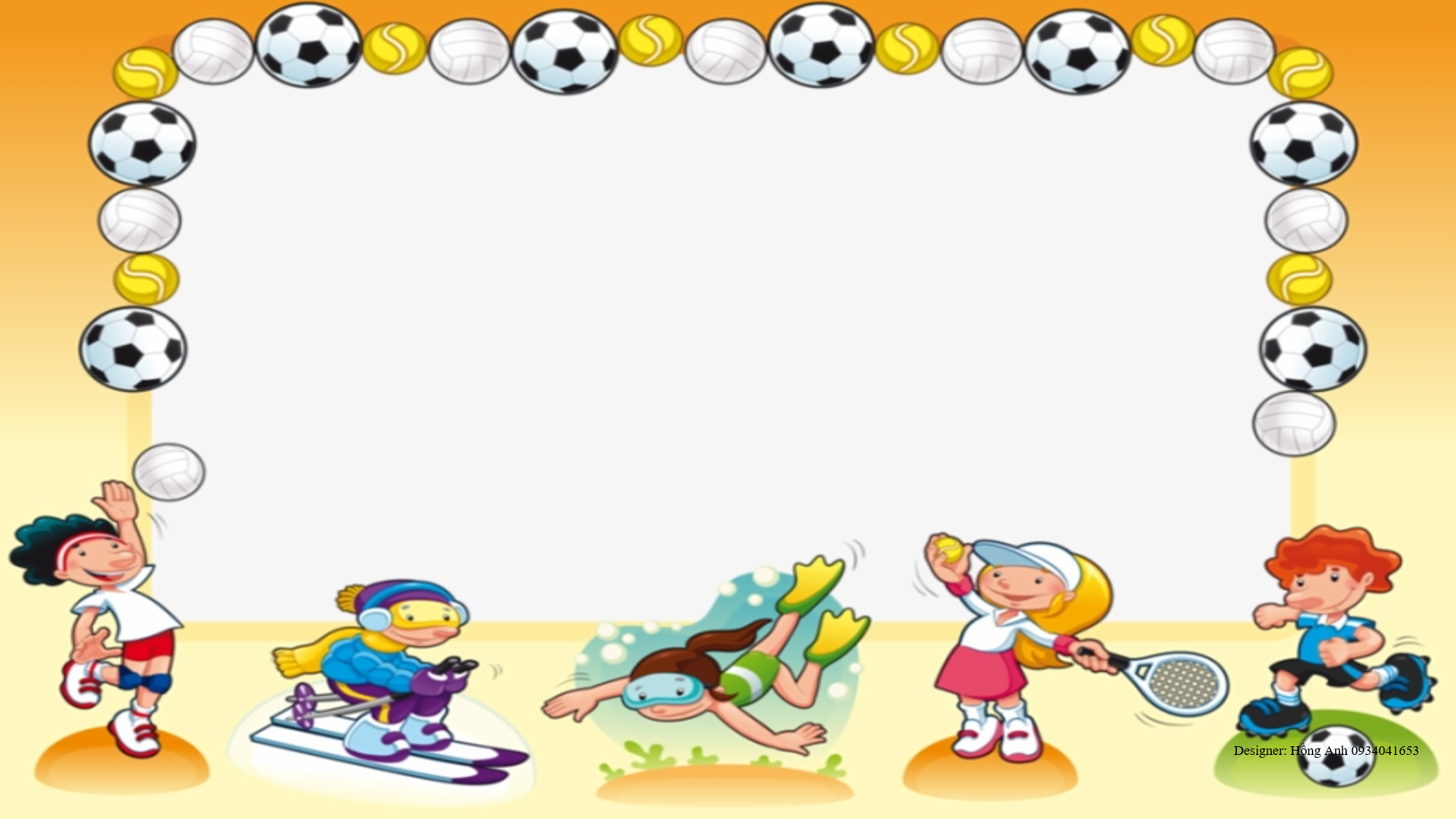 KHỞI ĐỘNG
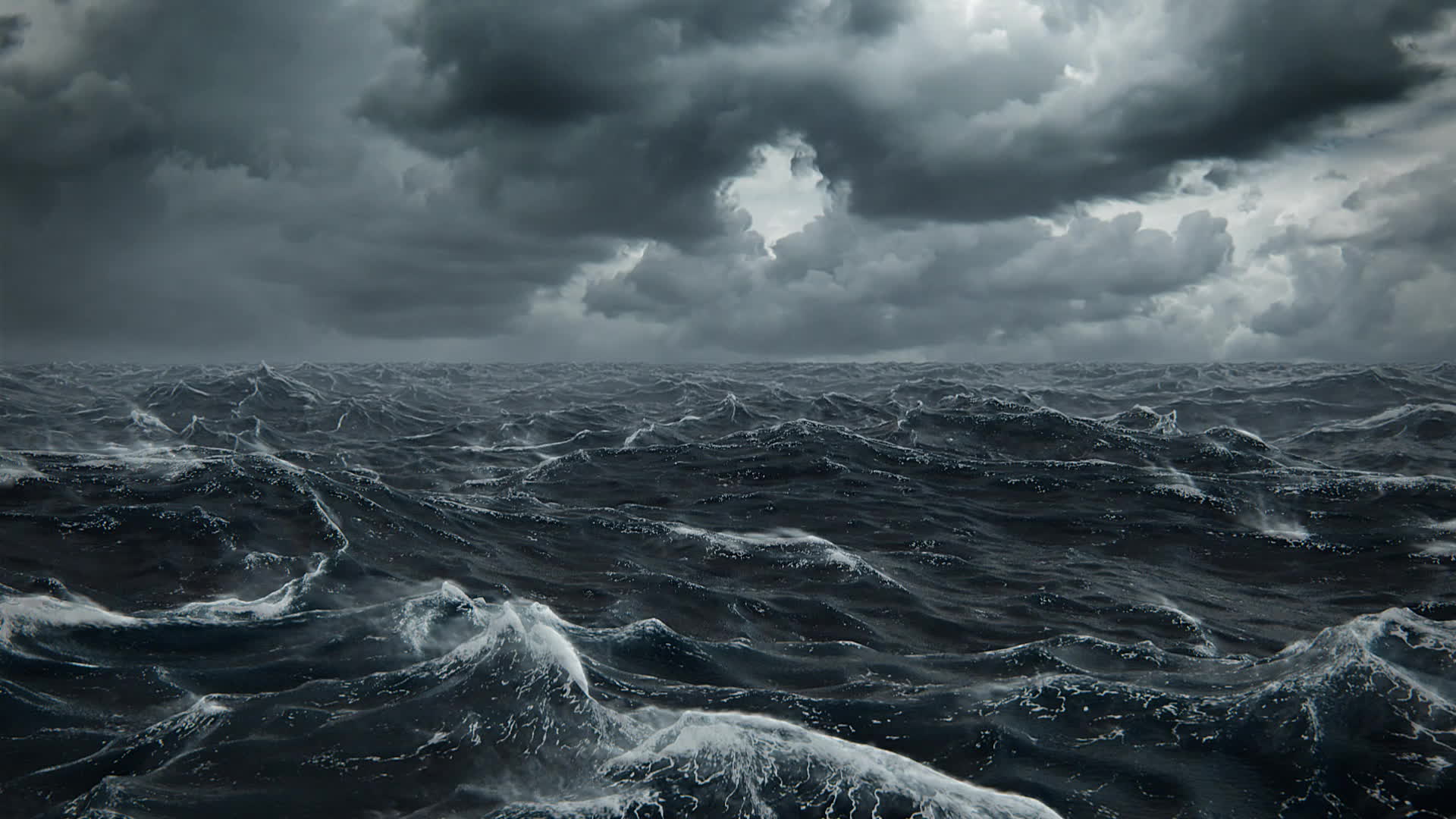 GIẢI CỨU NGƯ DÂN
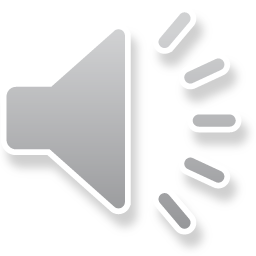 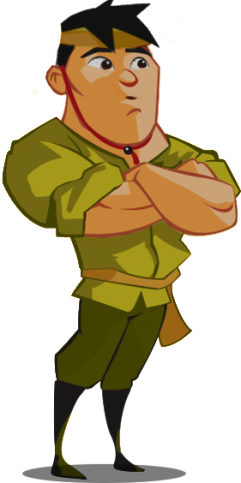 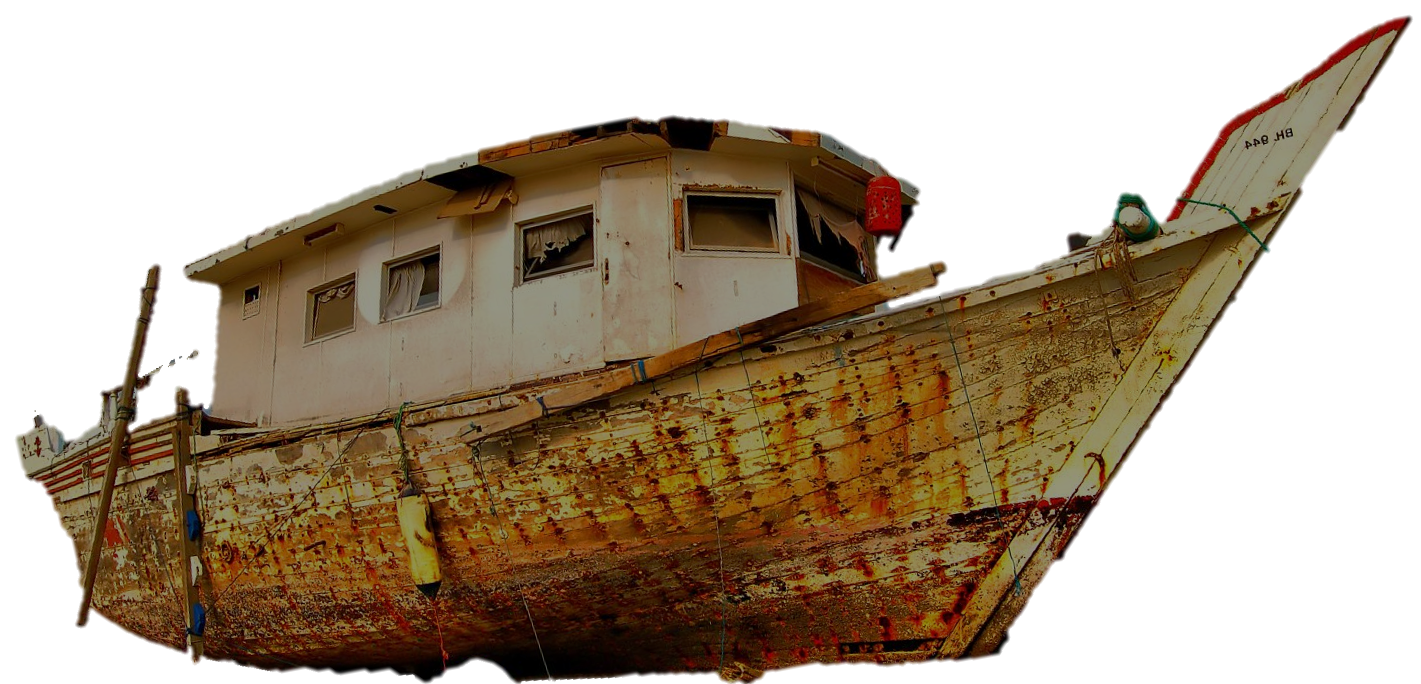 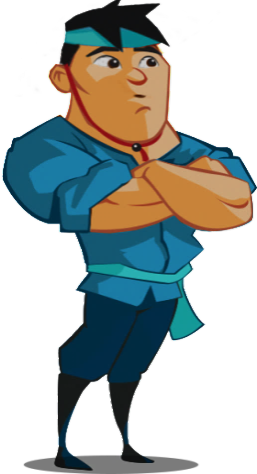 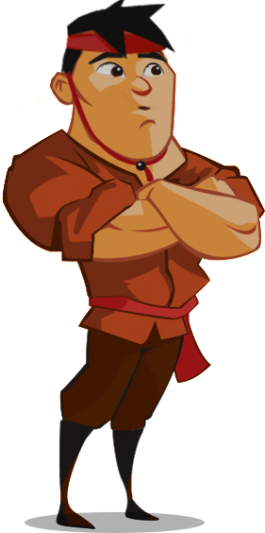 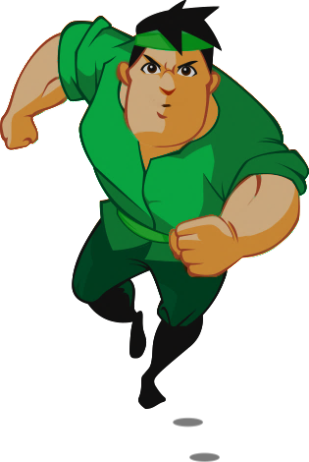 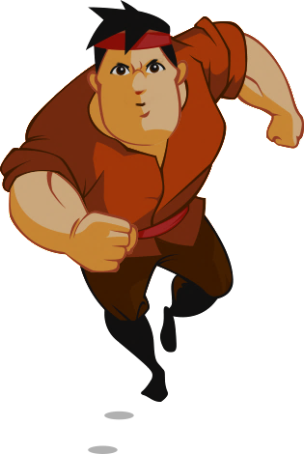 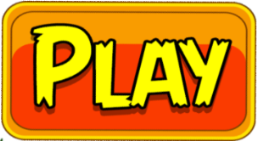 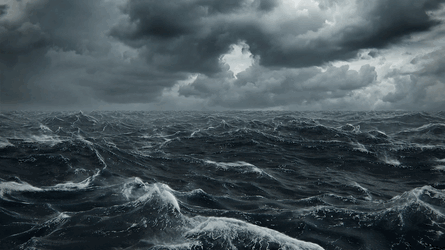 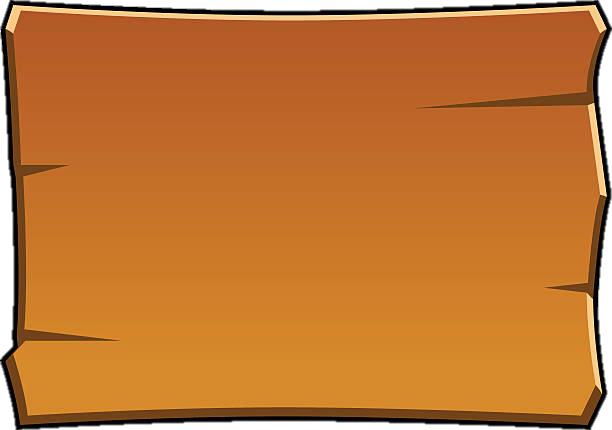 5 ngư dân đang gặp nguy hiểm giữa cơn bão.

Hãy giúp đội cứu hộ bằng cách đọc, viết và trả lời các câu hỏi.
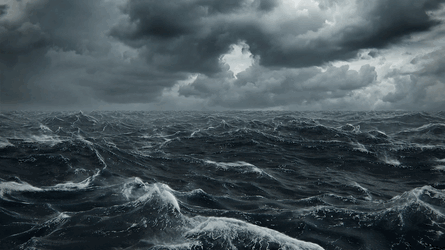 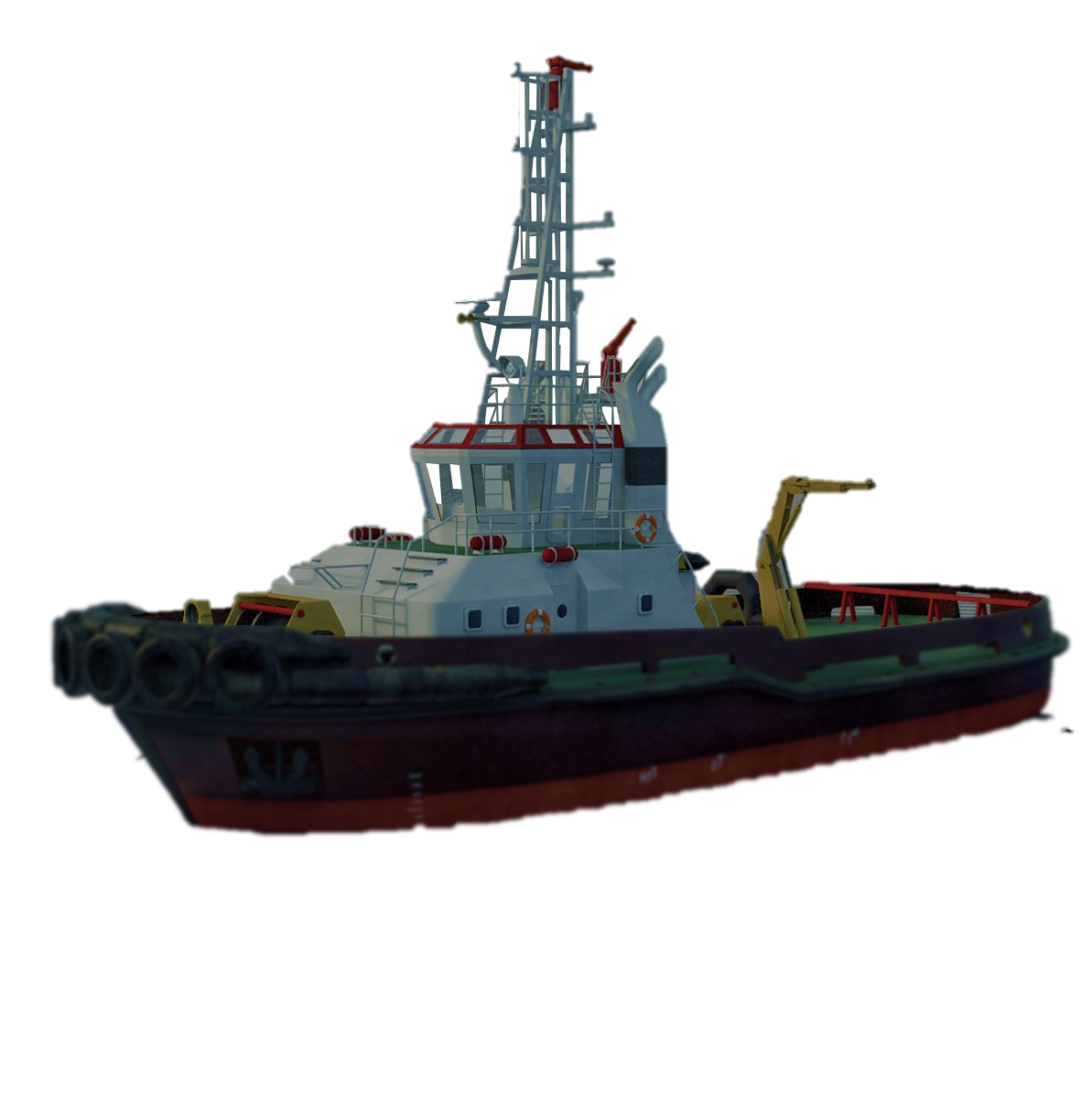 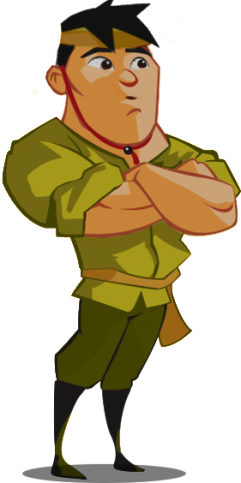 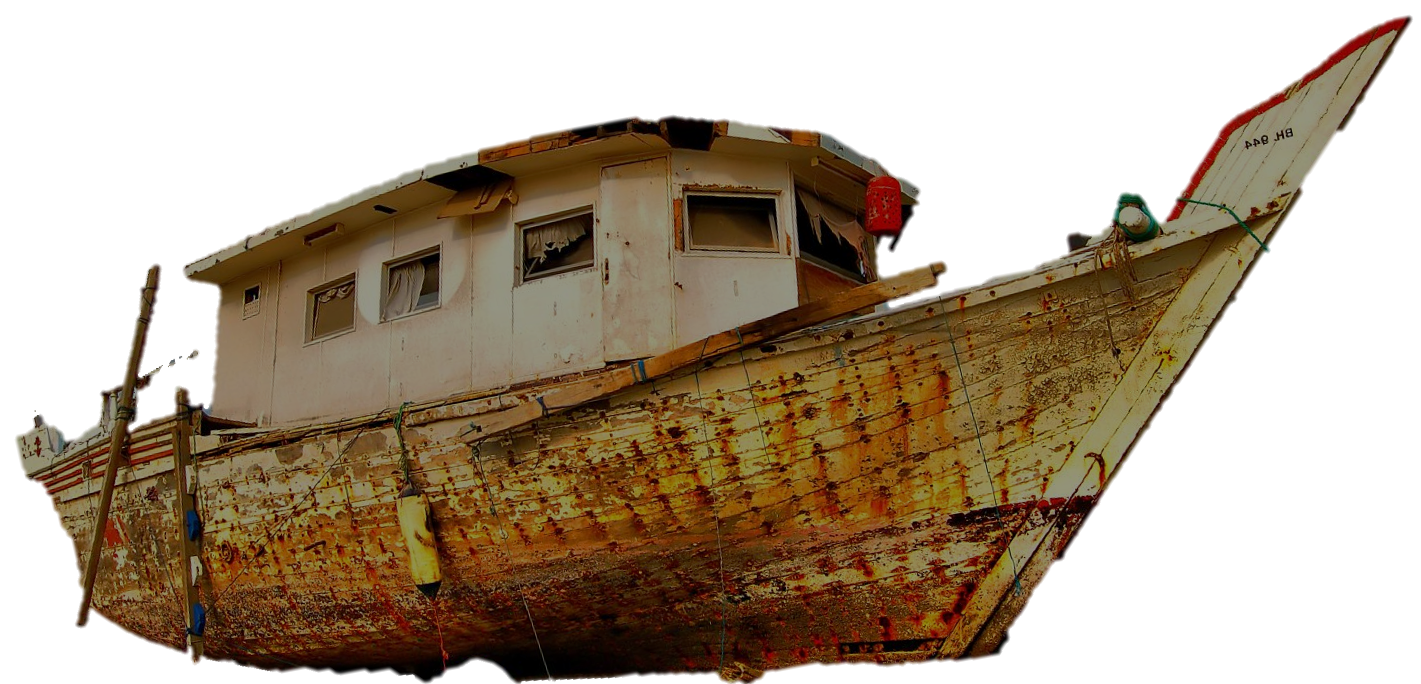 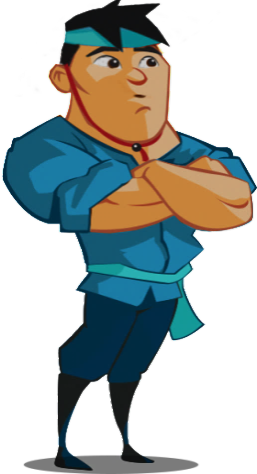 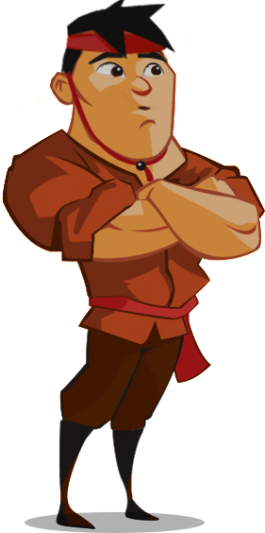 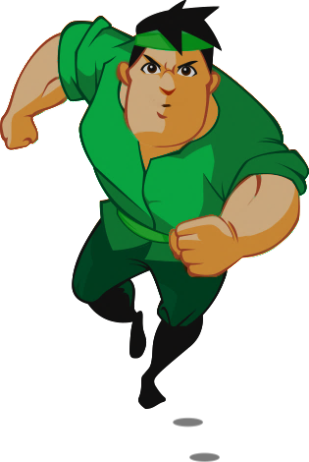 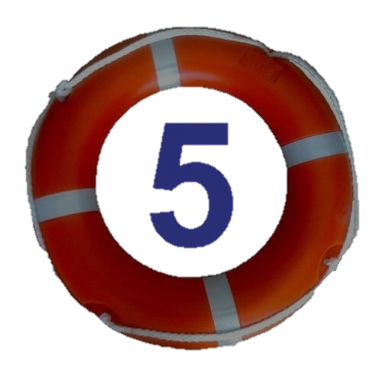 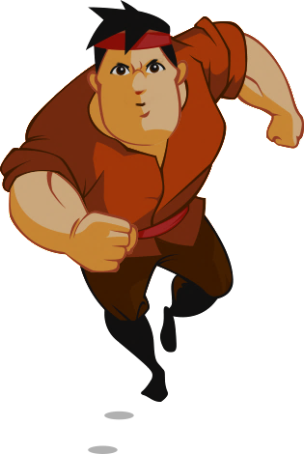 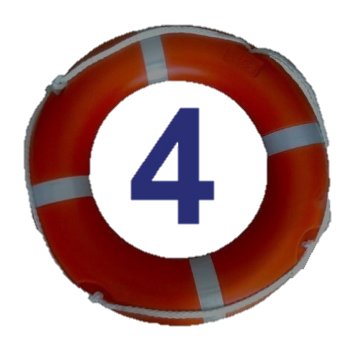 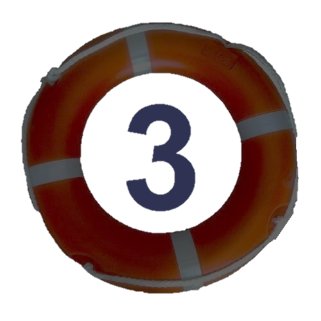 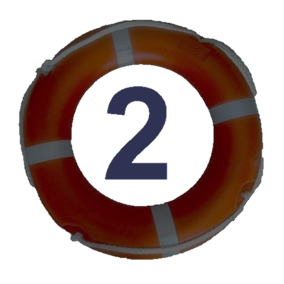 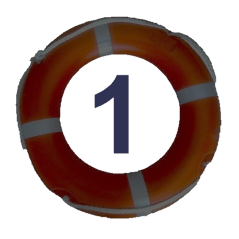 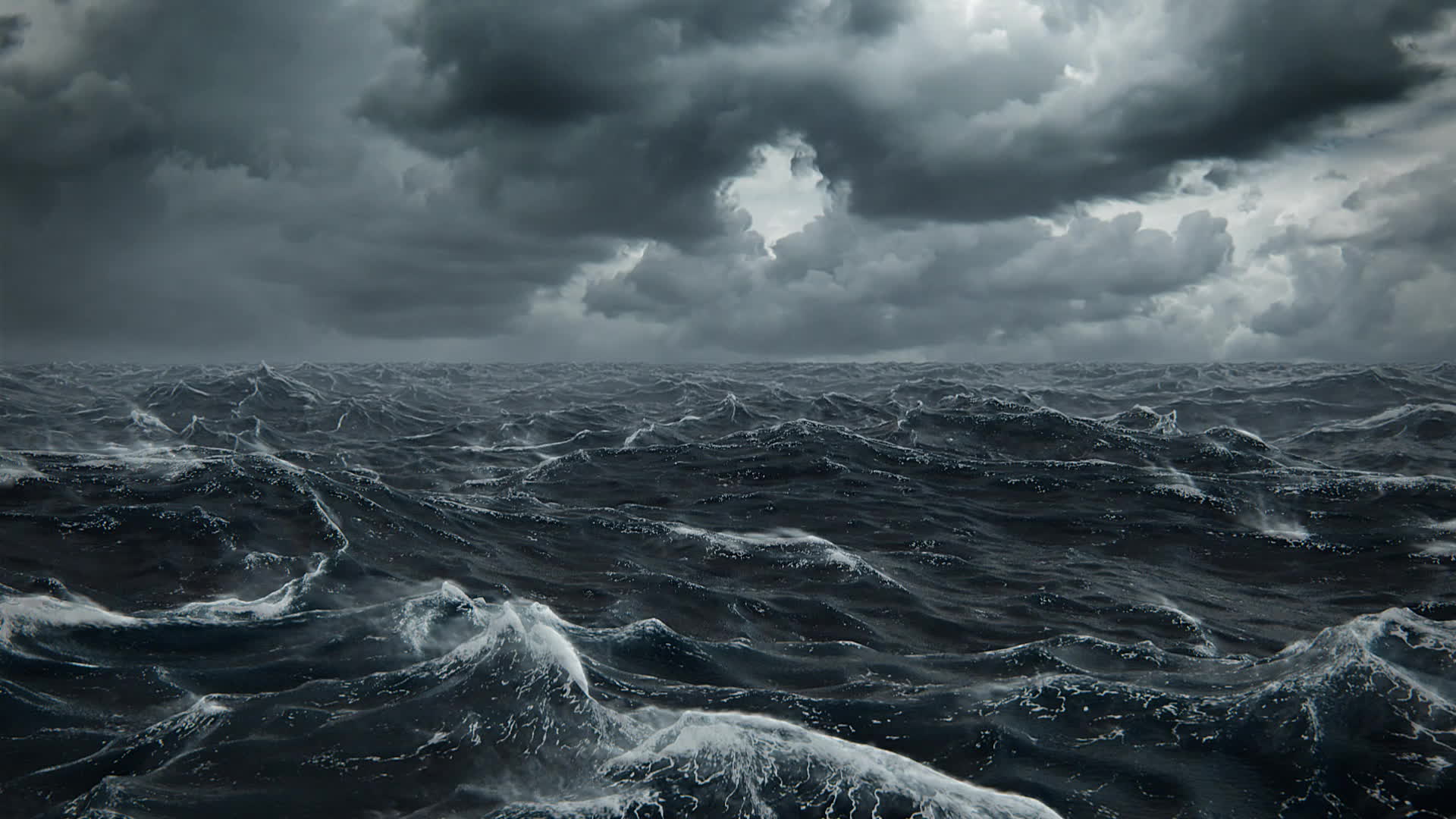 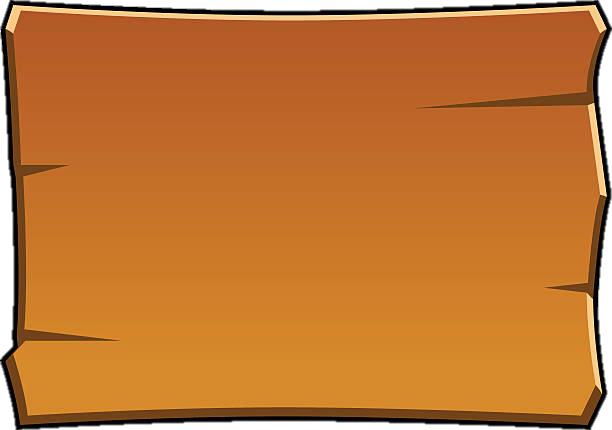 quả gấc
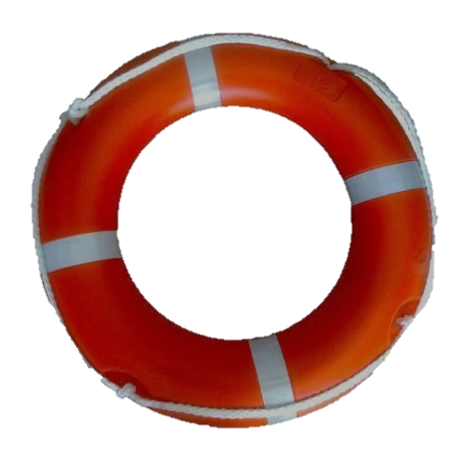 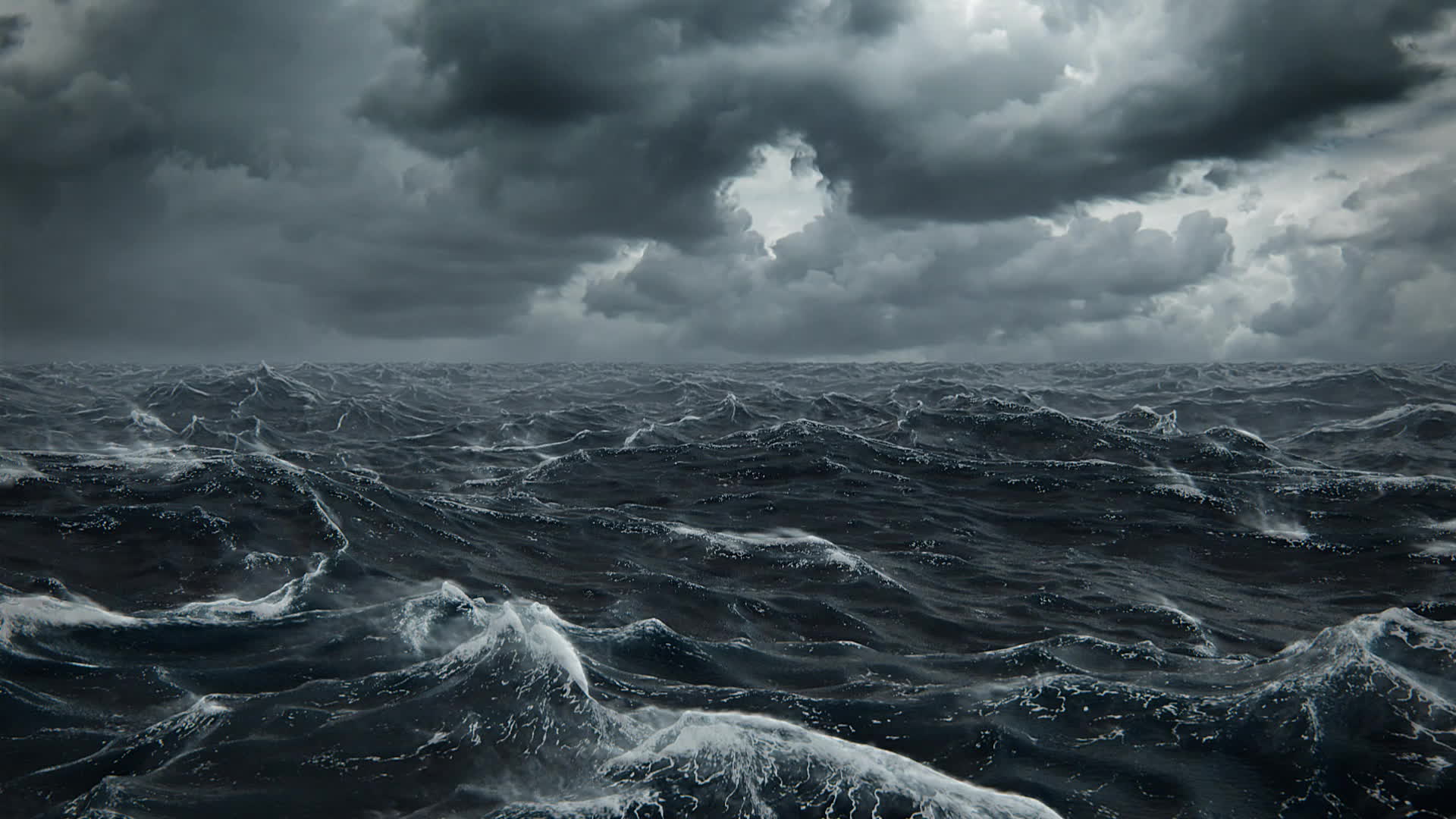 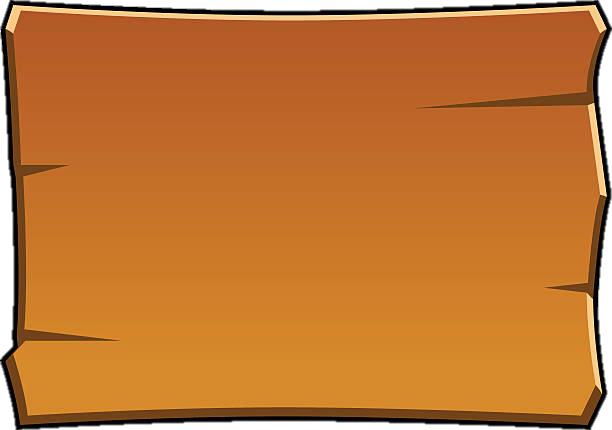 sa mạc
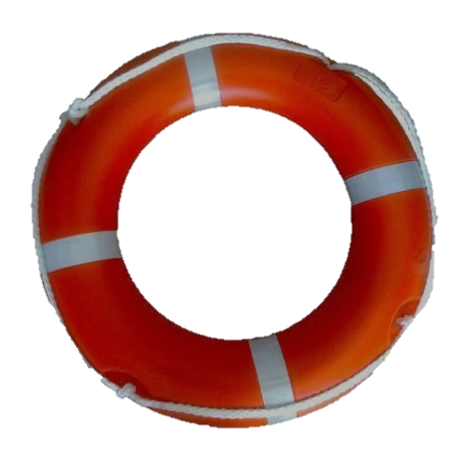 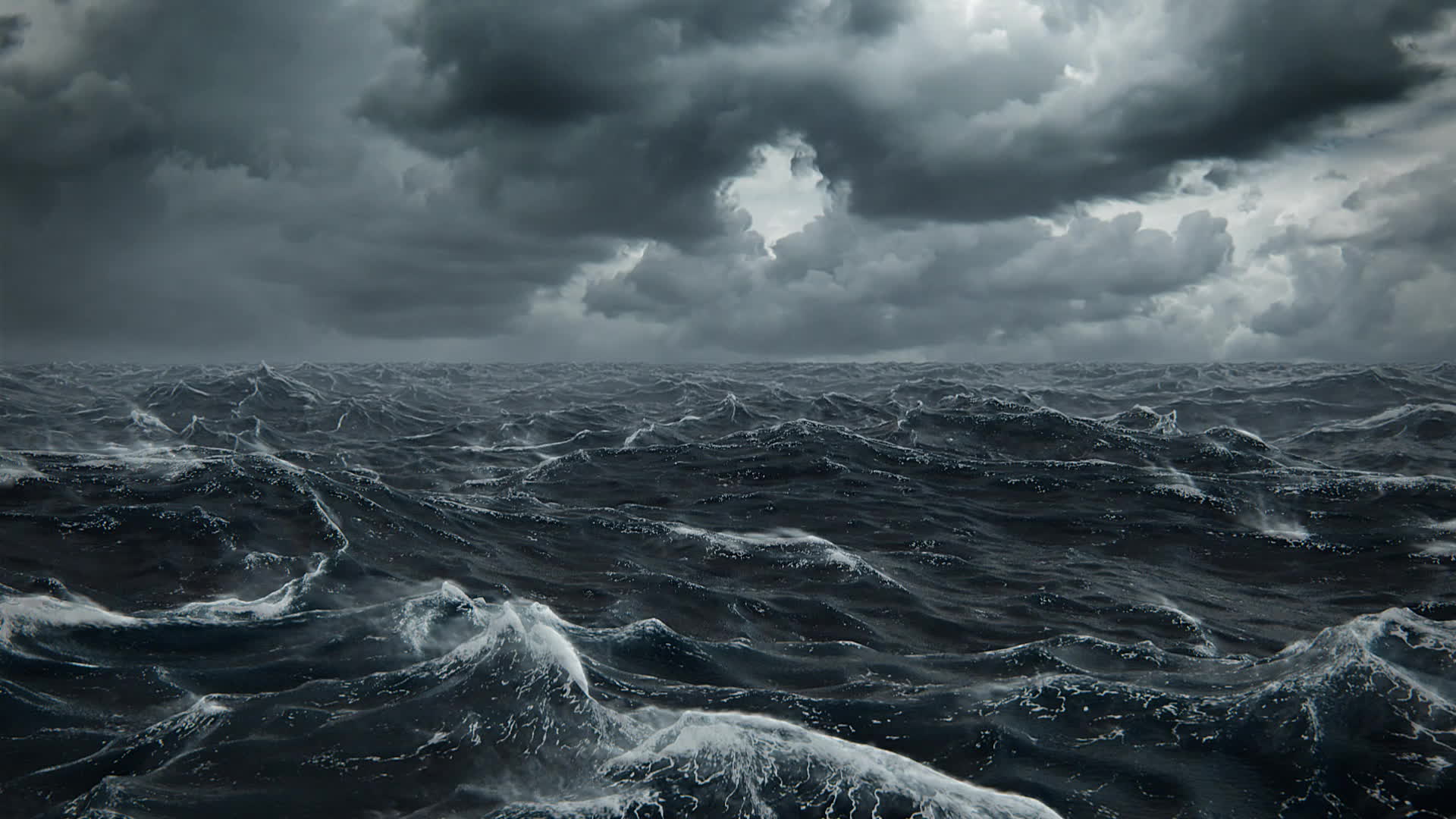 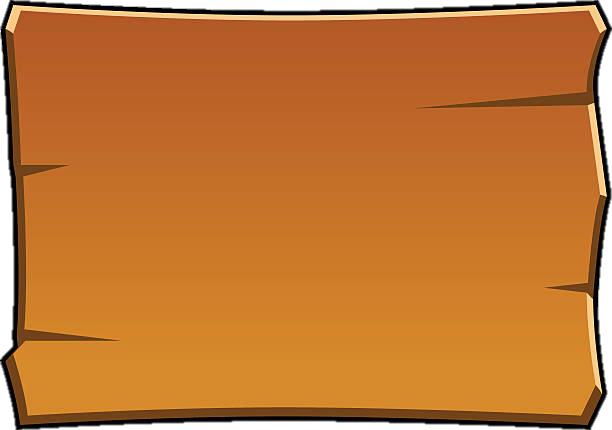 nhấc tạ
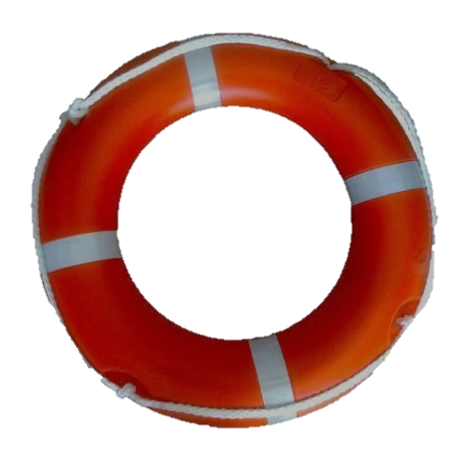 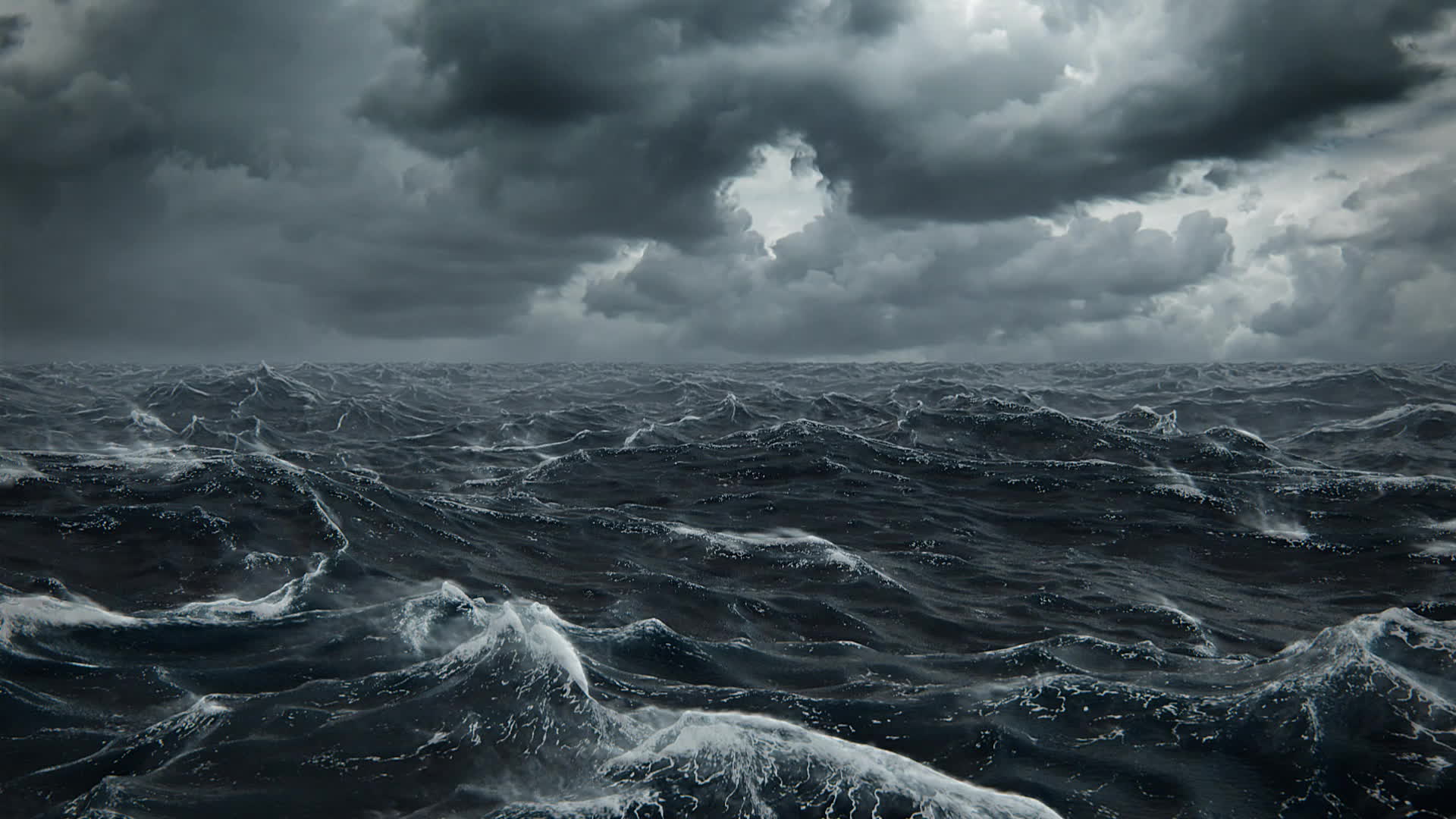 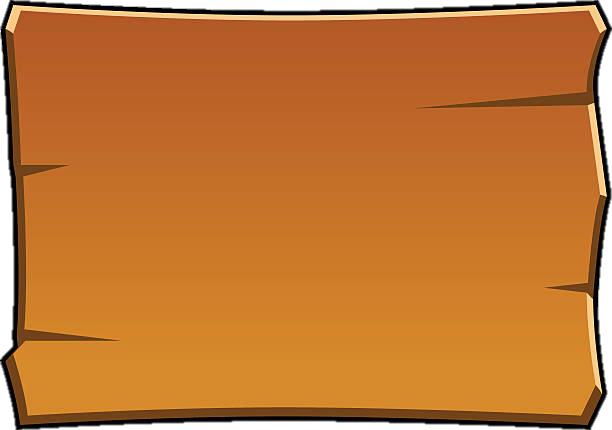 Thầy giáo kể lạc đà hay chở đồ đạc đi qua sa mạc. Nó có thể đi từ ngày này qua ngày khác.
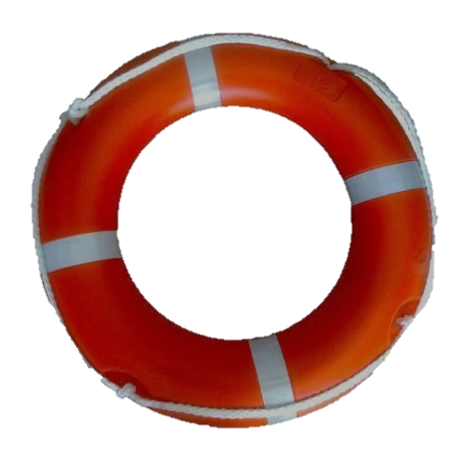 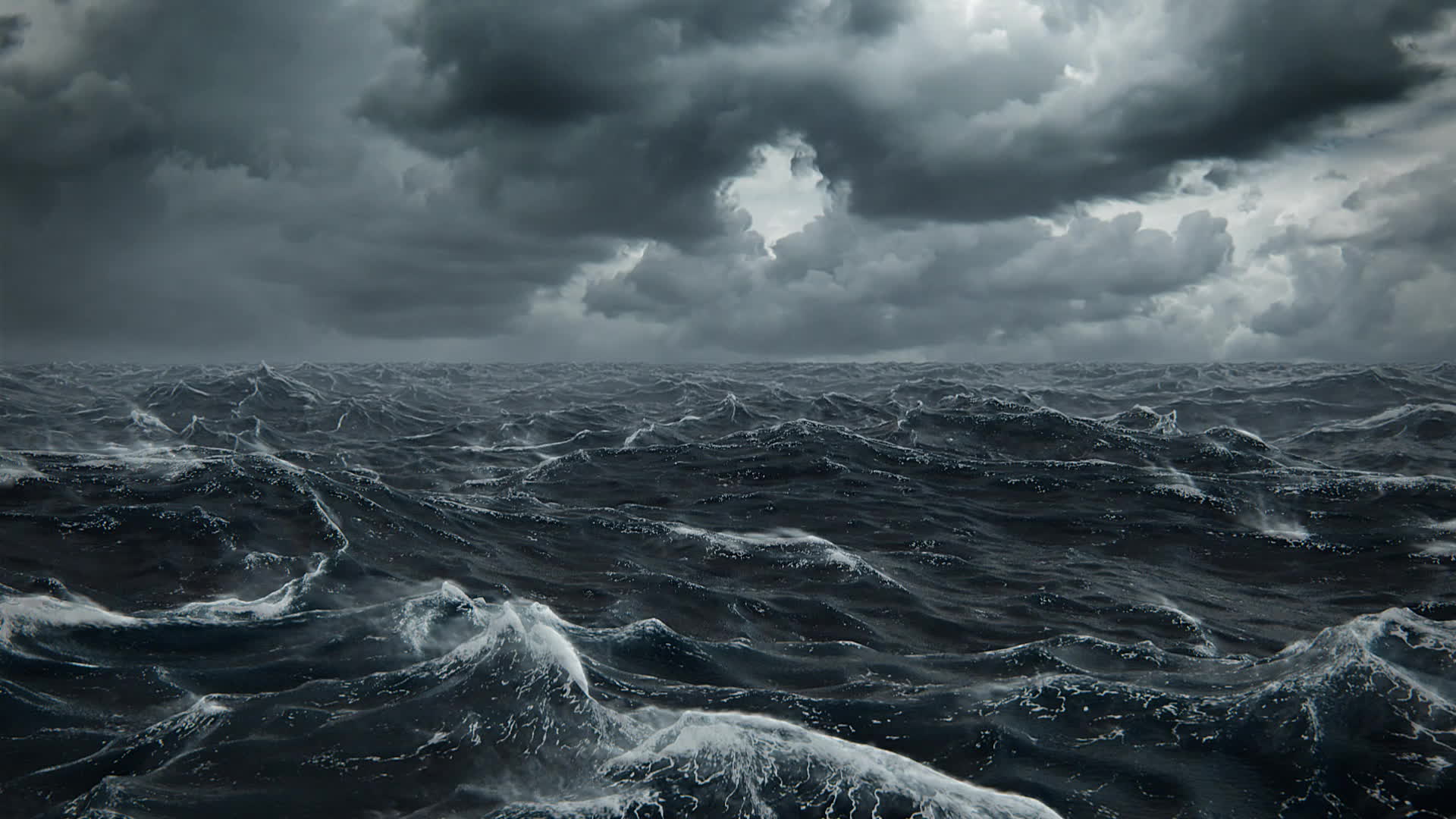 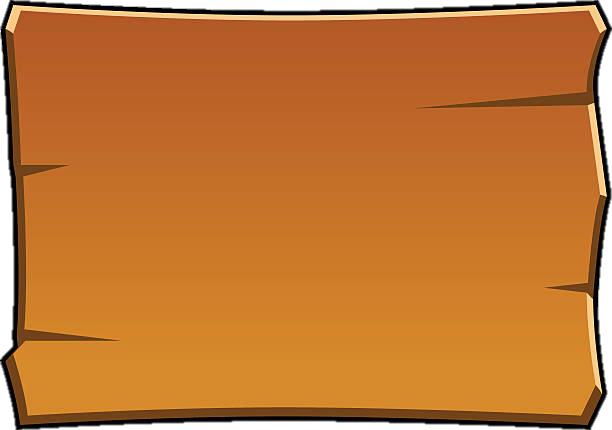 lạc đà
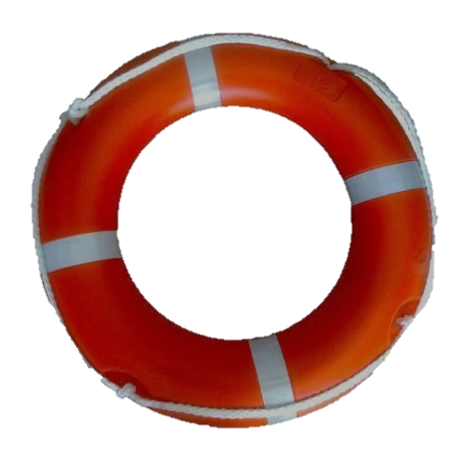 Đồng hồ quả lắc
Hoa ngũ sắc
tắc kè
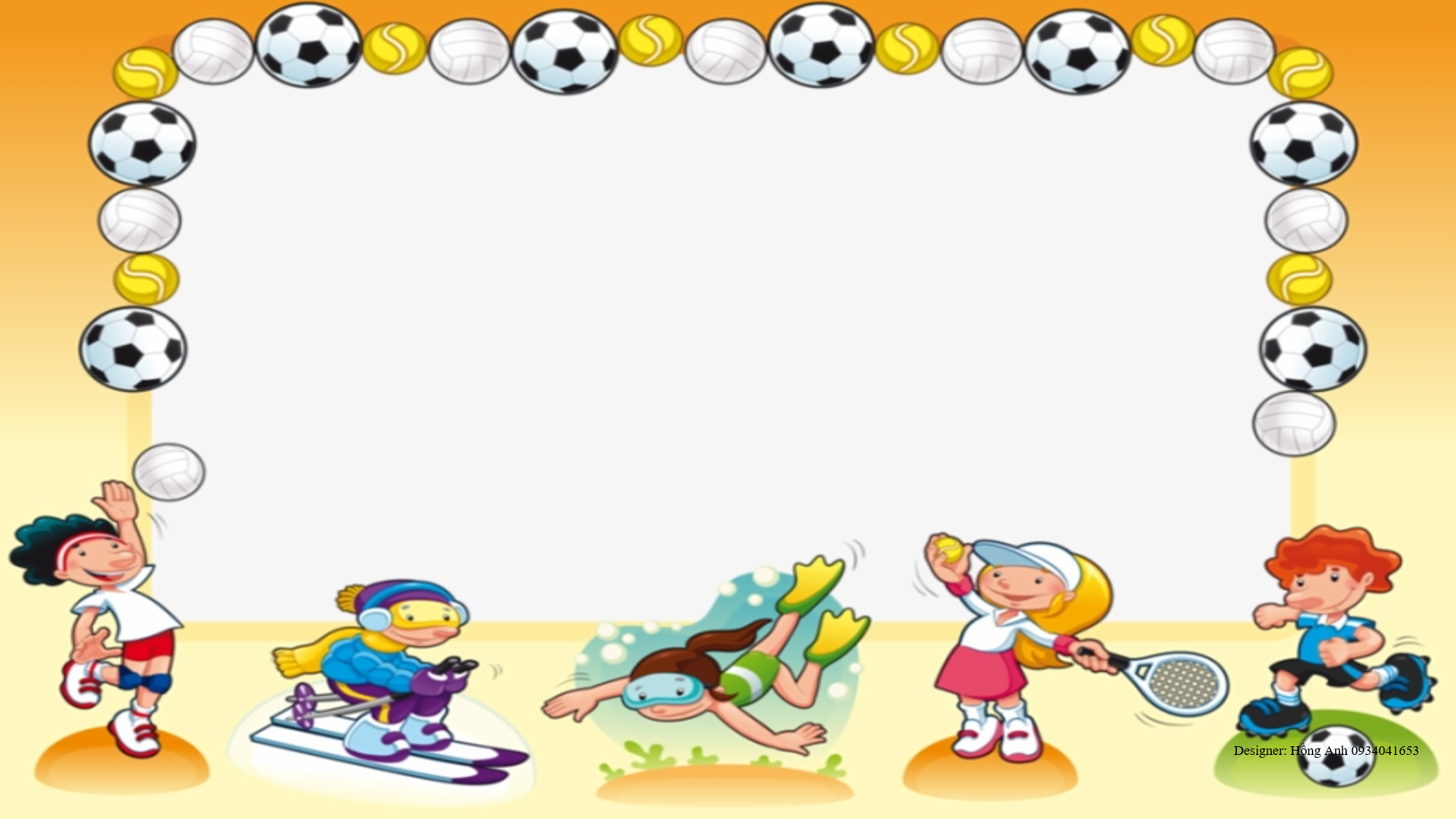 TIẾT 1
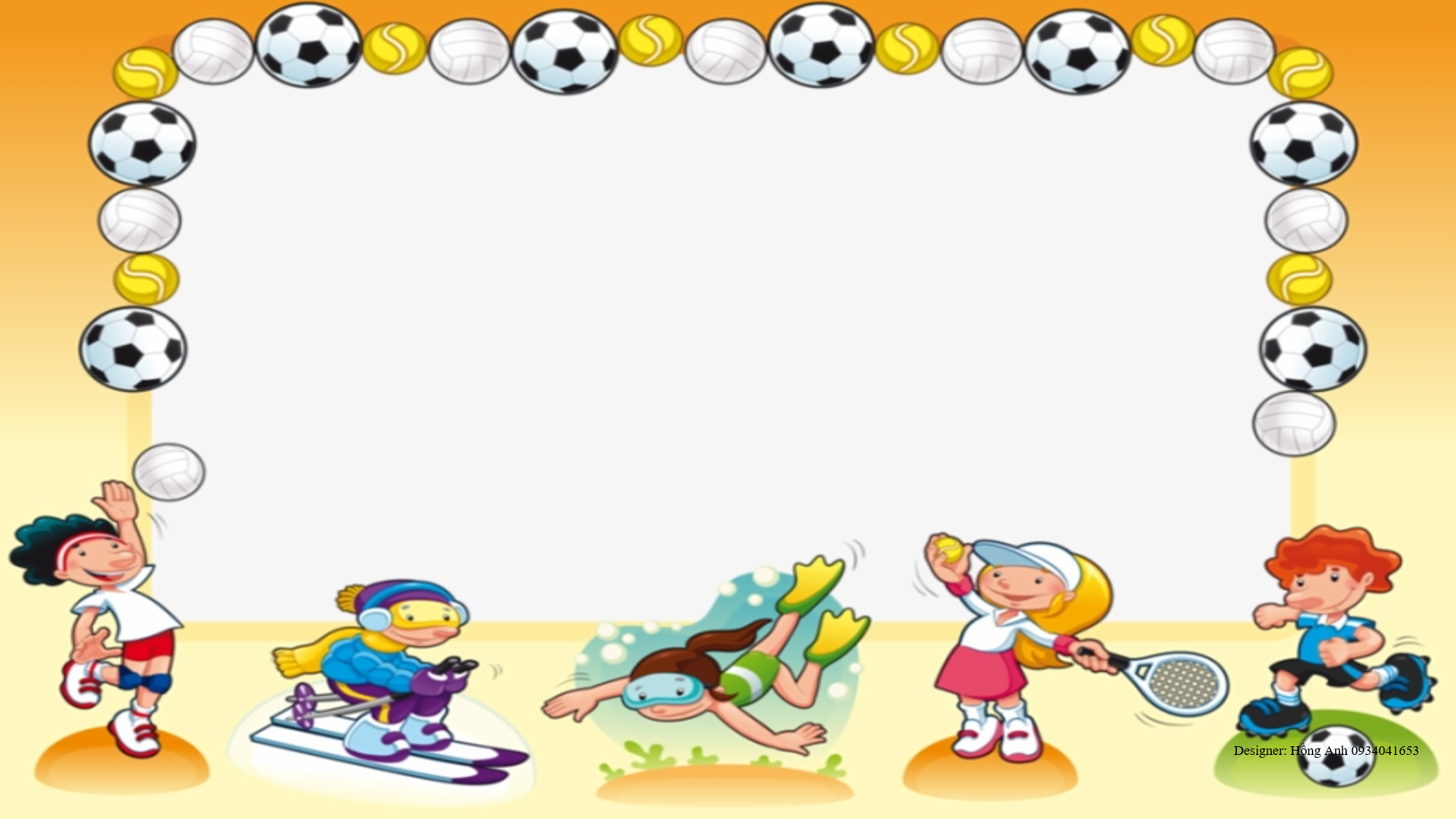 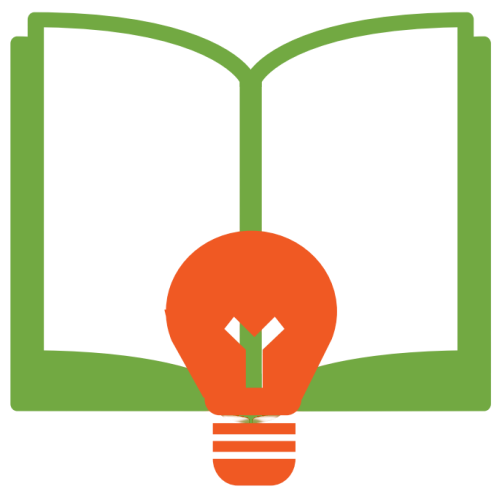 ĐỌC
Ă
ă
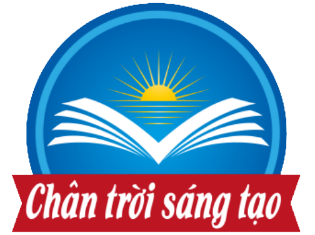 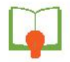 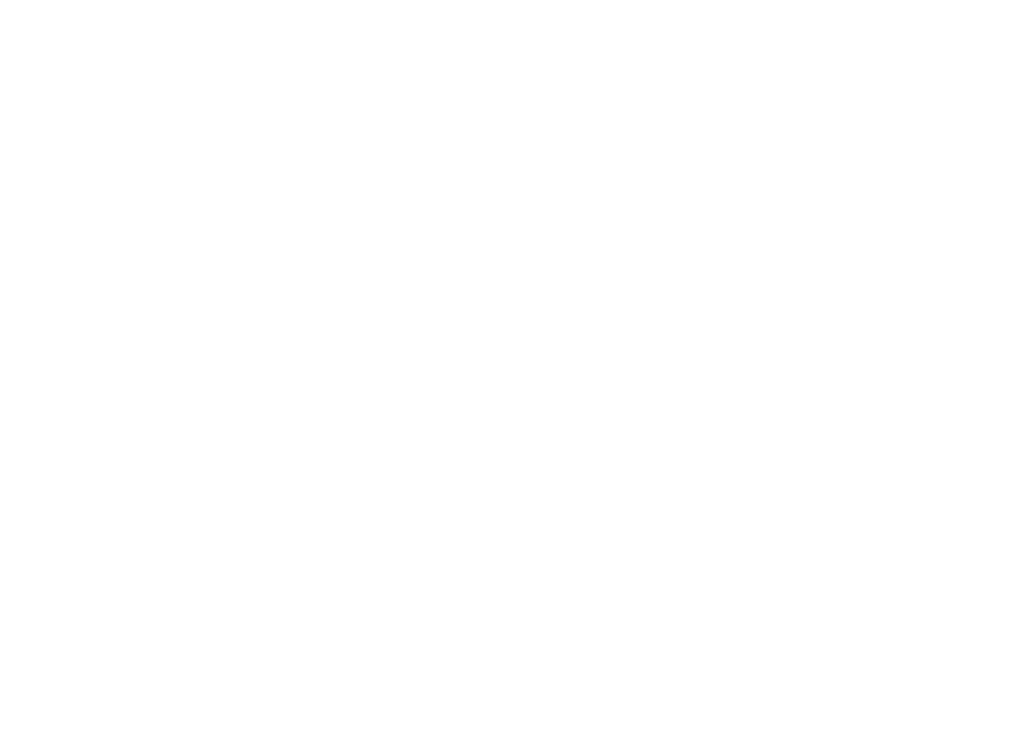 ăc
ăc
m
ăc
mắc
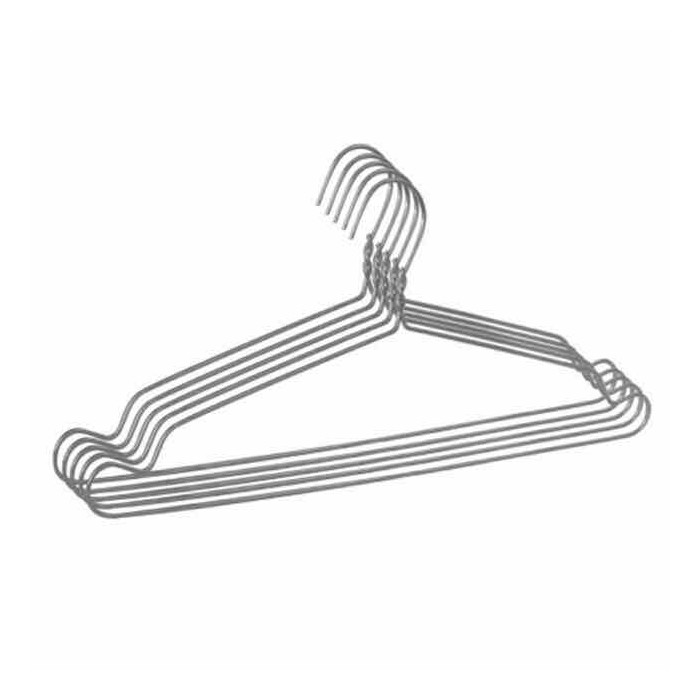 mắc áo
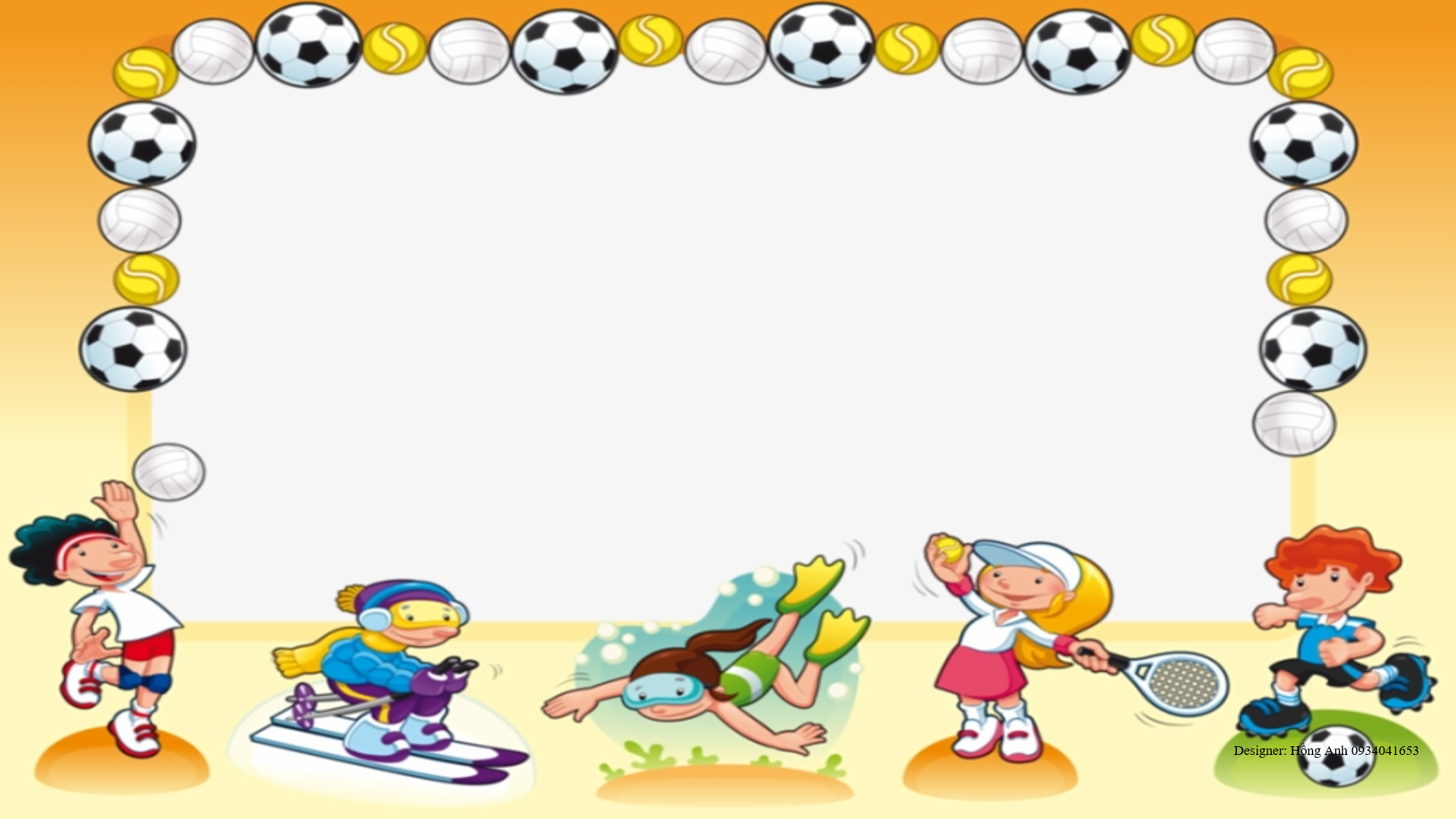 Luyện viết bảng con
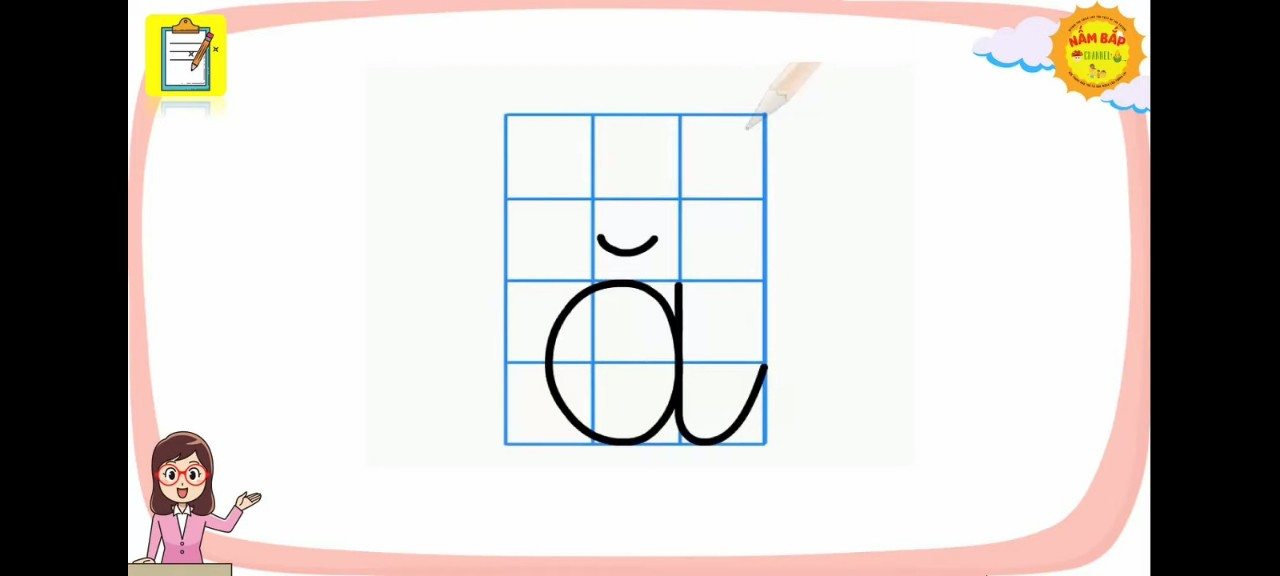 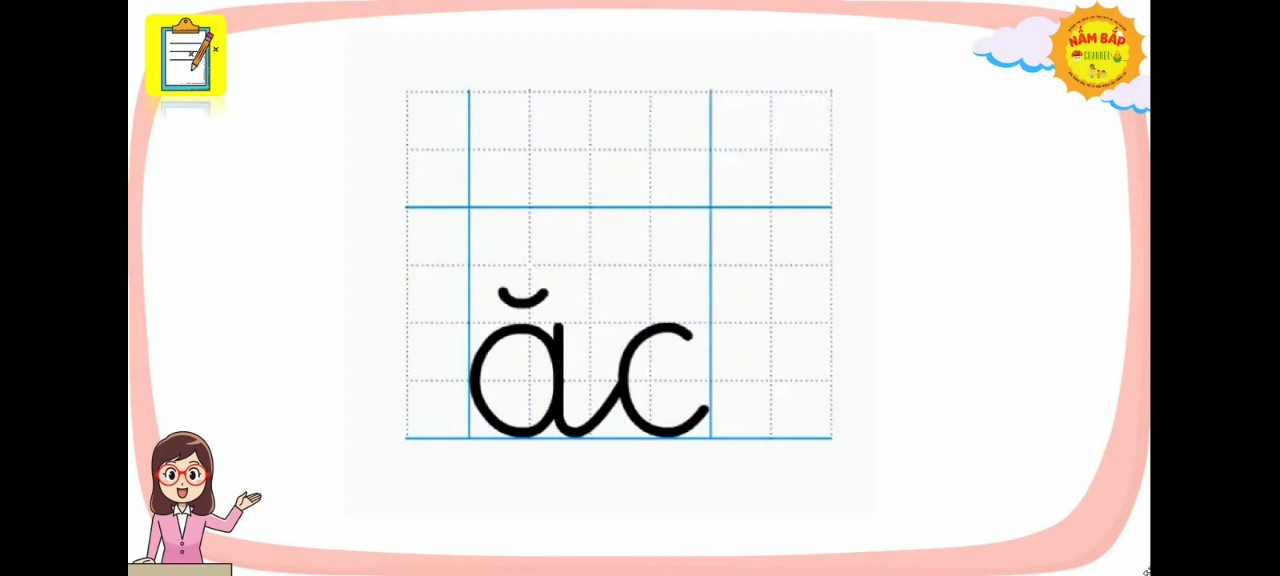 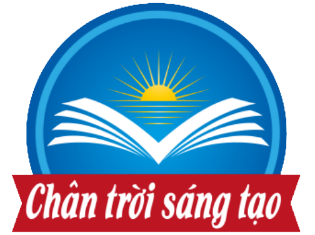 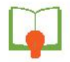 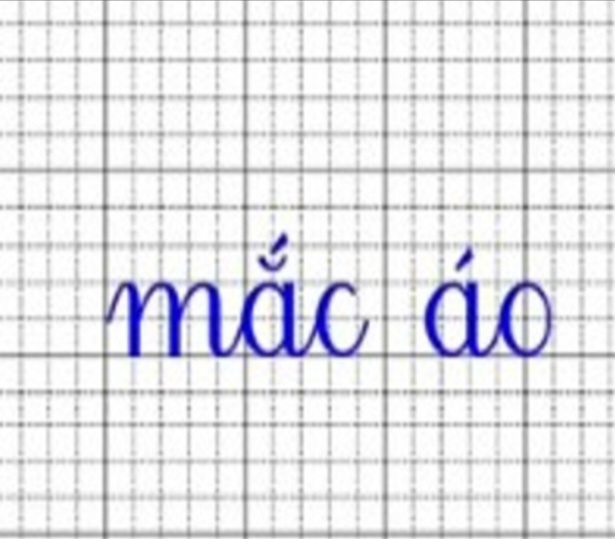 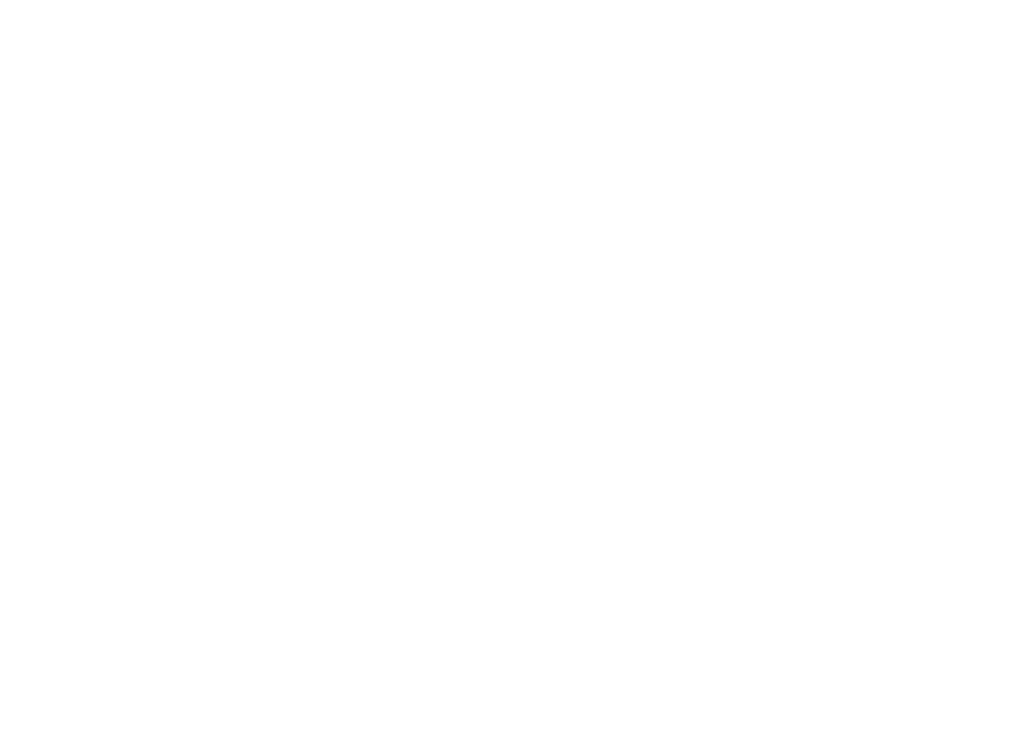 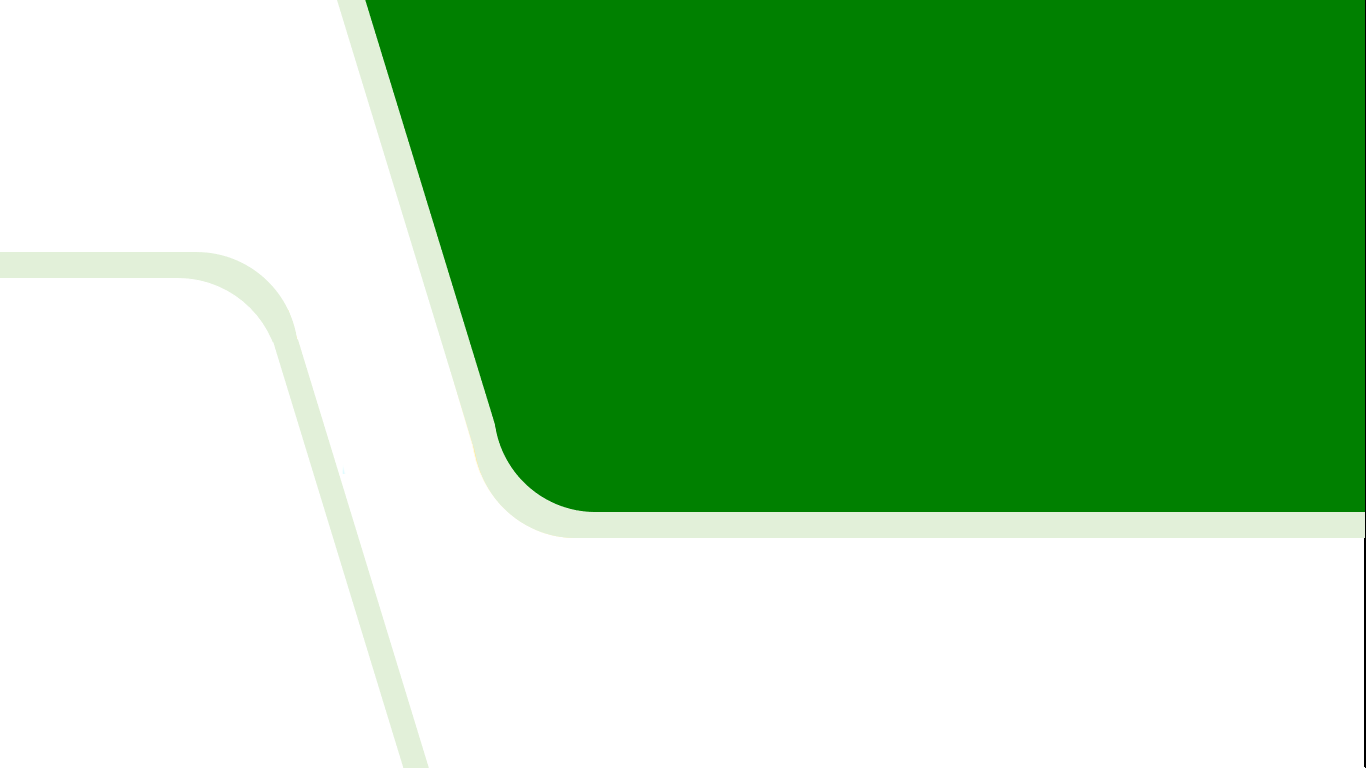 anhnguyenhyunie
Nghỉ giữa tiết
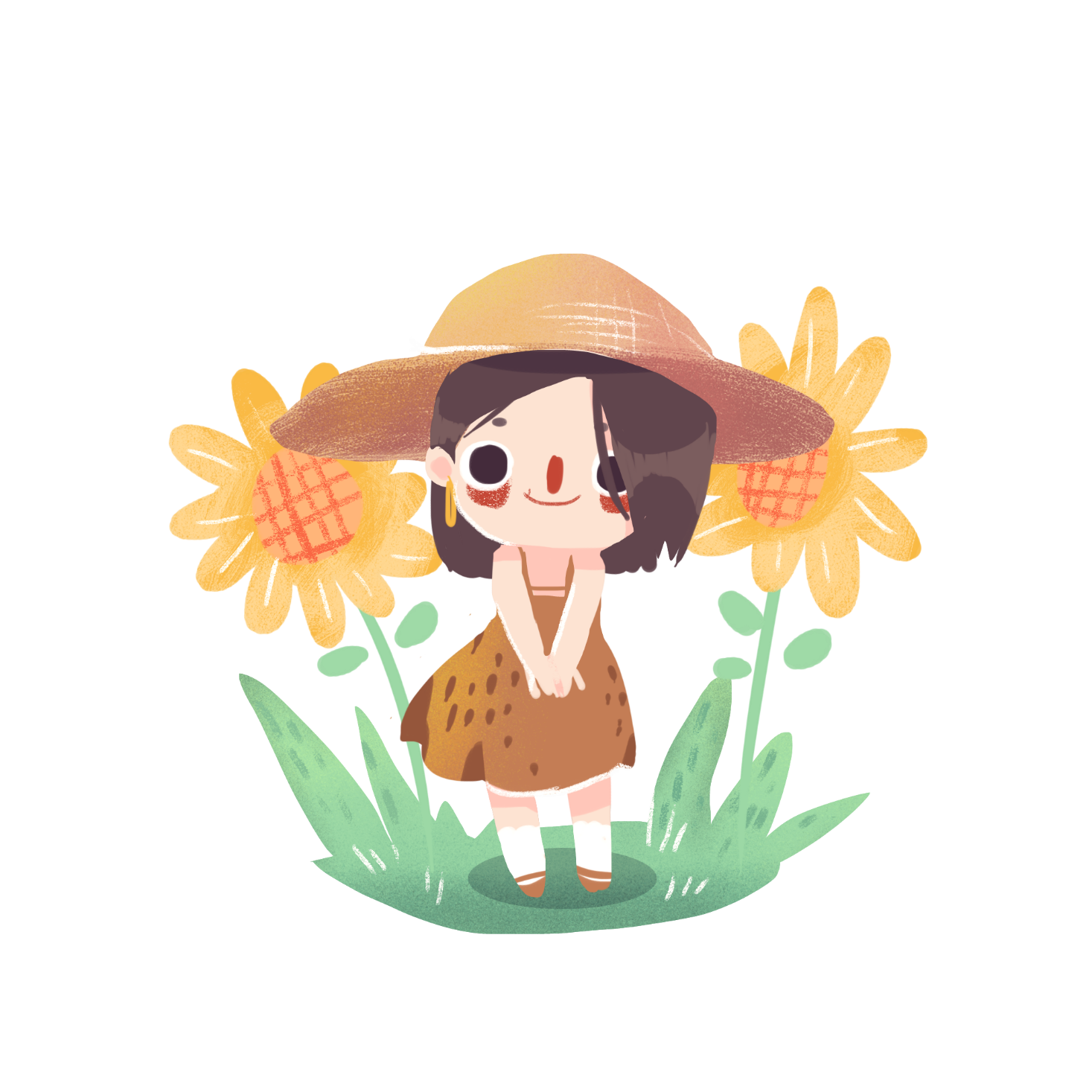 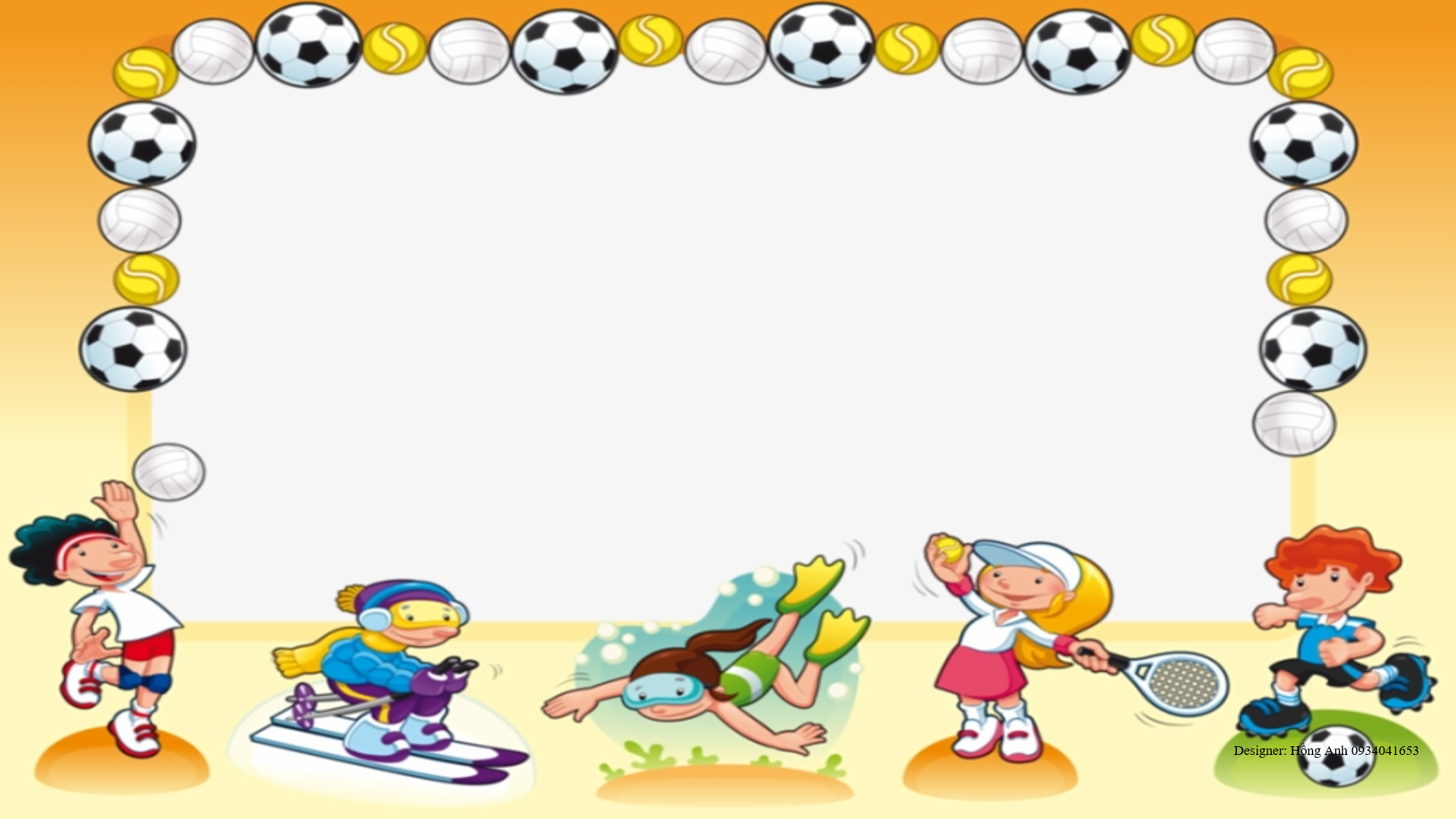 TIẾT 2
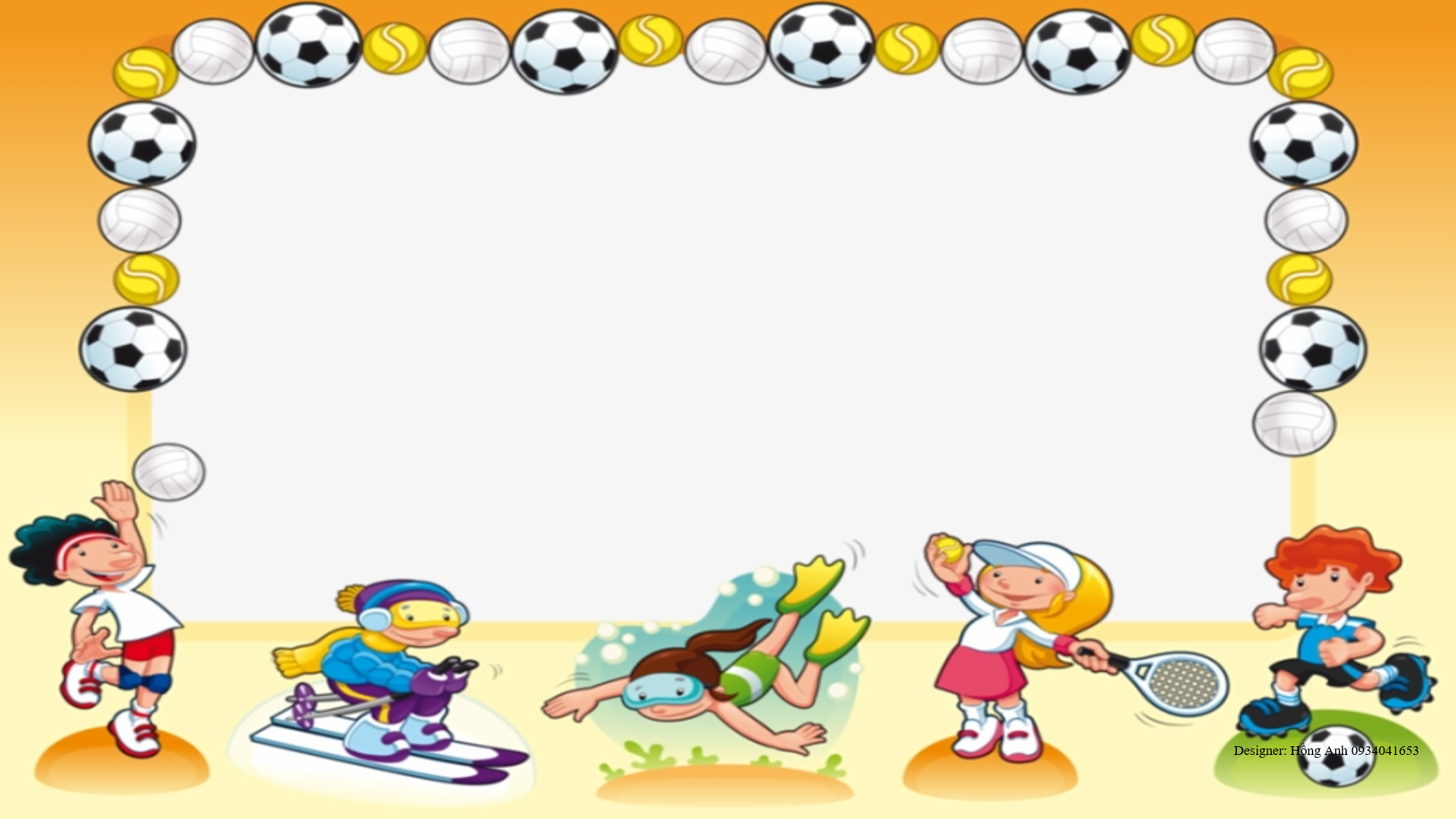 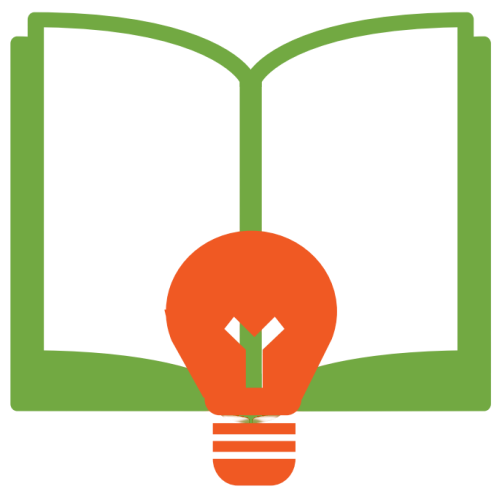 ĐỌC
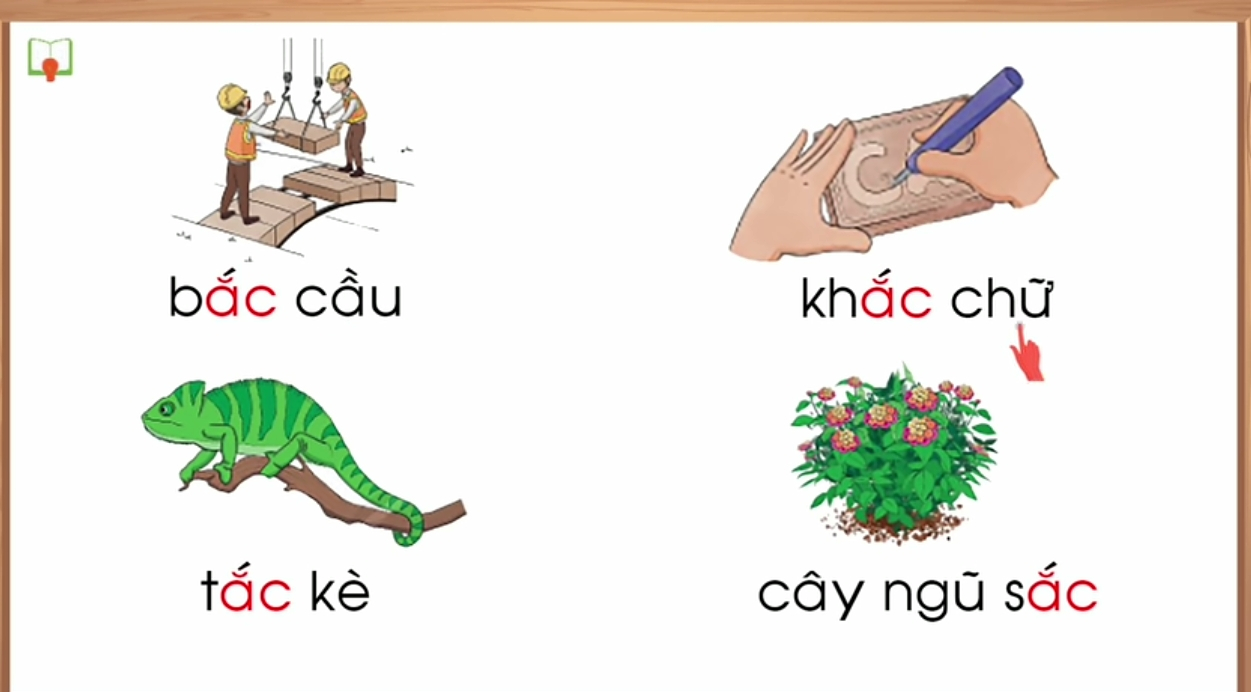 ĐỌC
Hà, Thảo và Nga thi vẽ. Hà vẽ cây ngũ sắc. Thảo vẽ chú tắc kè. Nga vẽ lạc đà đi qua sa mạc.
ắc
ắc
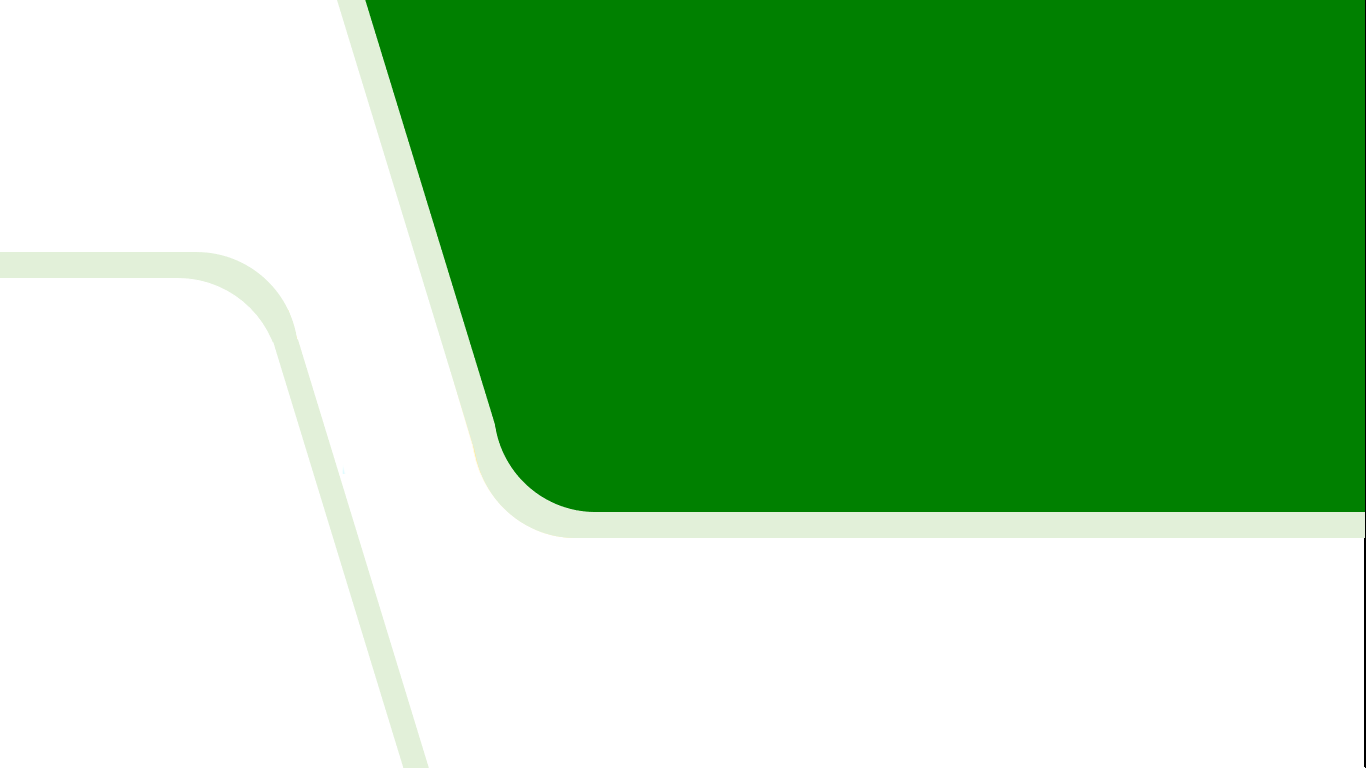 anhnguyenhyunie
Nghỉ giữa tiết
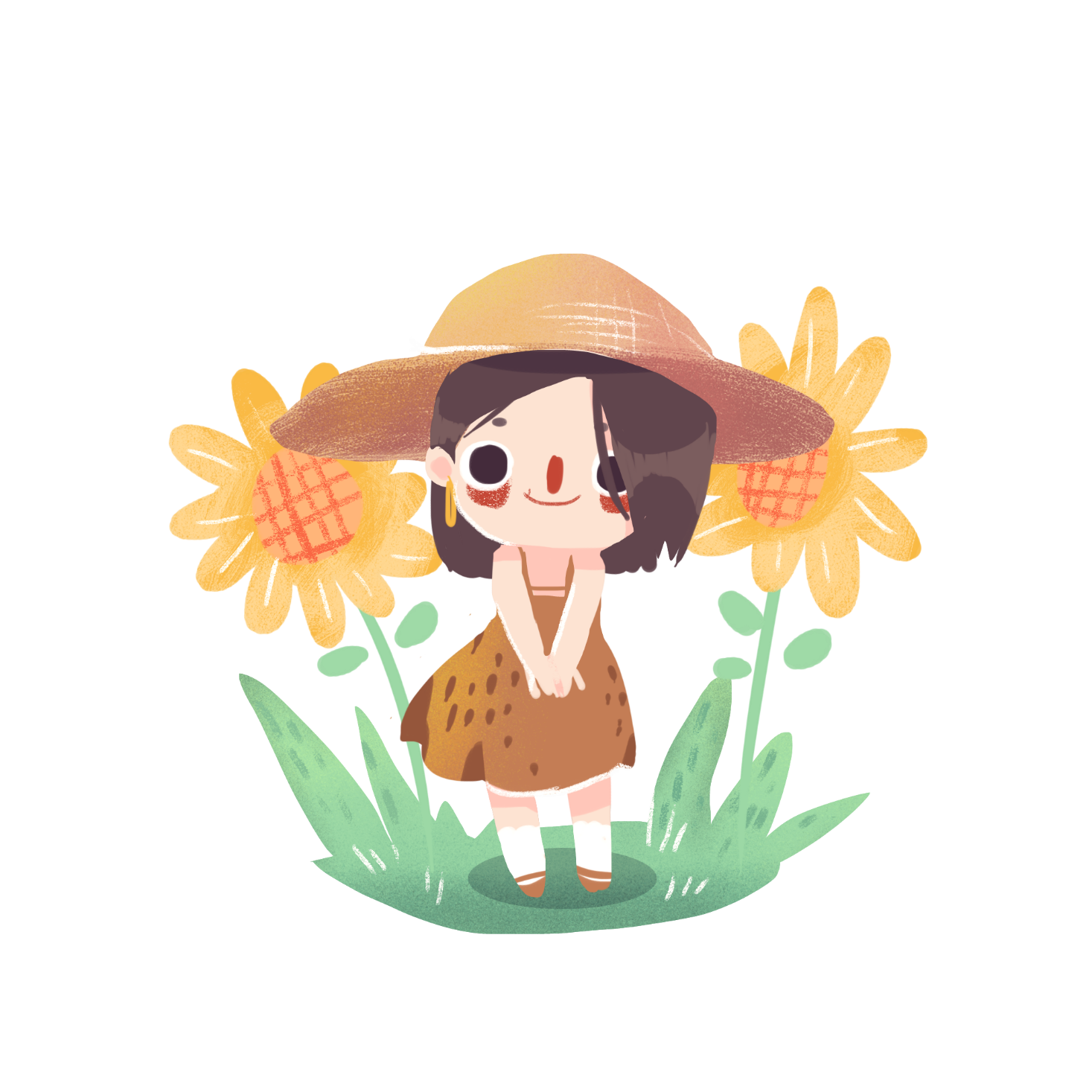 Tiếng Việt 1
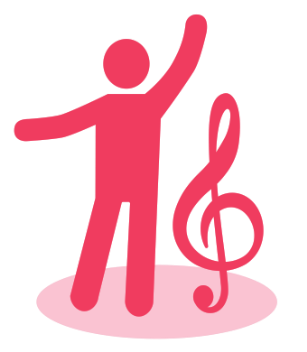 Hoạt động mở rộng
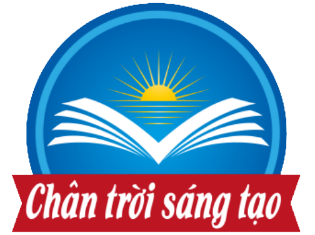 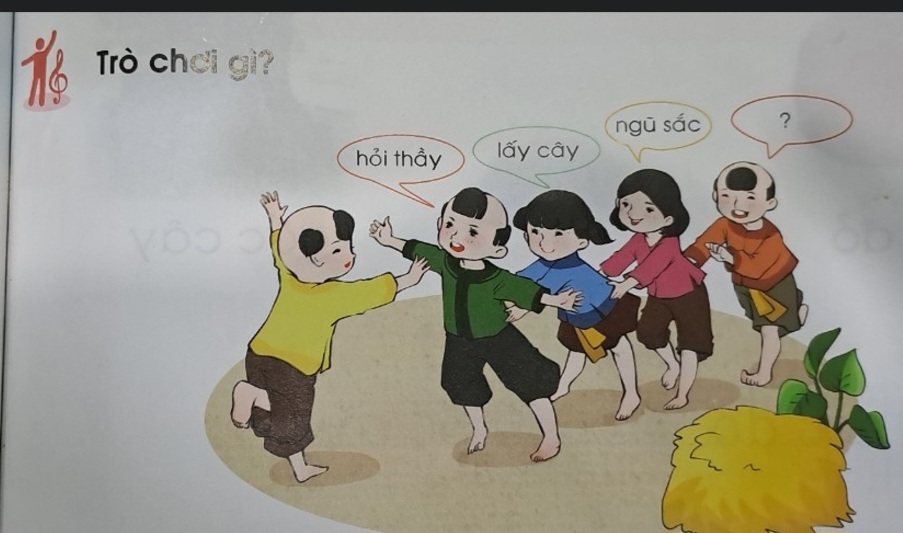 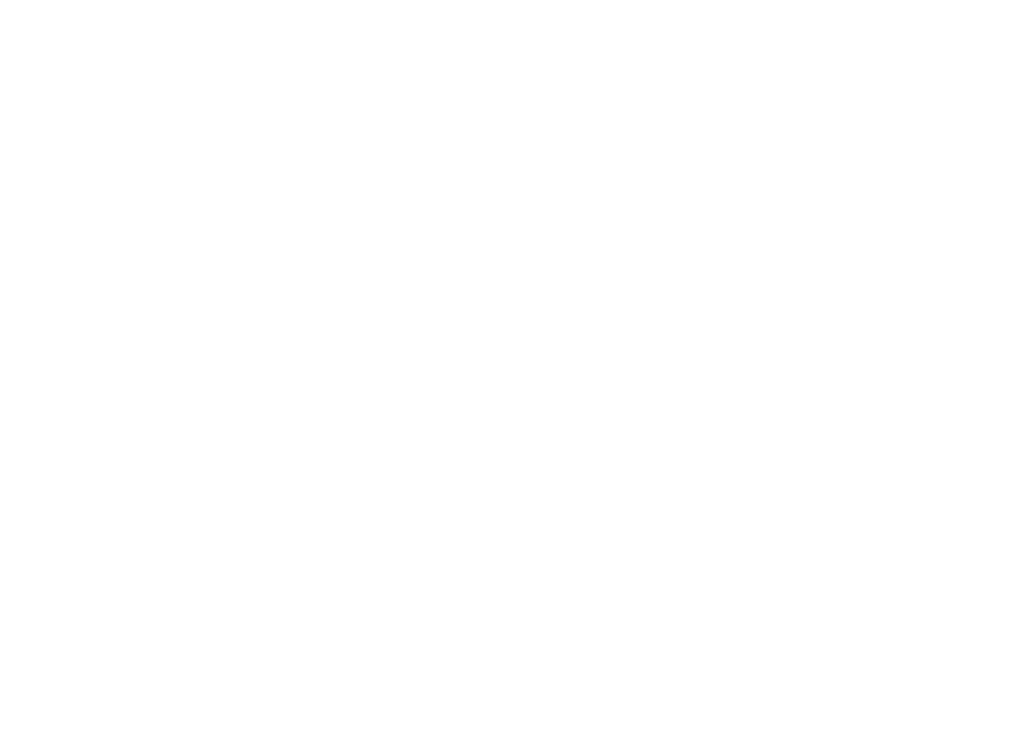 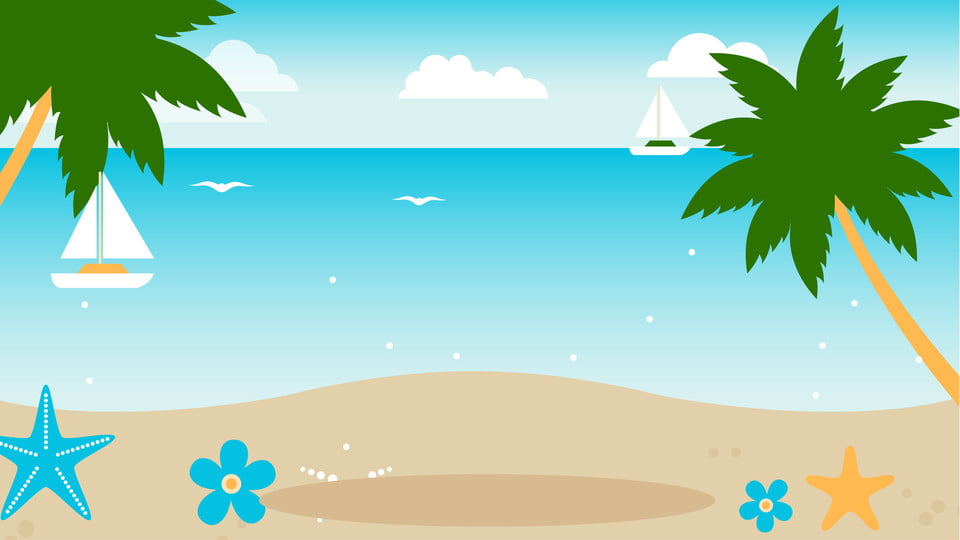 CHÚC CÁC EM CHĂM NGOAN HỌC TỐT.